Ecclesiastes 10-11-12
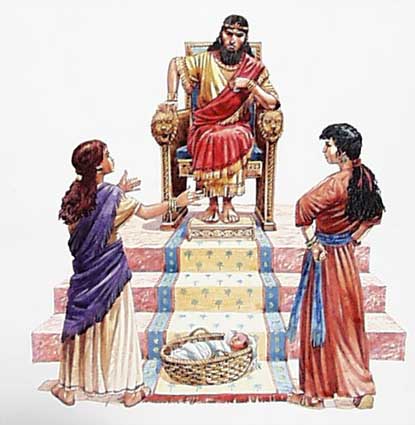 Take Aways – Chapter 9
The Sovereign God raises up and tears down governments. 
Christians are to submit to those in authority. 
Christians are to remind those in authority they are going to judged by God. 
Christian freedom is to be exercised according to the government under which God has placed them.
Take Aways
Christians always have a prophetic voice to call society and culture back to biblical principles. 
Wisdom will never reveal the ways or will of God. 
Christians live by faith never knowing the length of their days.
Wisdom is better than strength or power.
Ecclesiastes 10
Cynical advice from a Proverbial Fool
The Ways of a fool 
10:1-7
The Words of a fool 
10:12-20
The Work of a fool 
10:8-11
Foolishness Deplored         Foolishness Displayed           Foolishness Declared
A little foolishness destroys a reputation 
A little foolishness corrupts wisdom and honor 
A little foolishness distorts your walk 
A little foolishness unleashes your temper 
Composure defeats a foolish temper. 
A little foolishness causes rulers to create errors. 
A little foolishness upsets common order.
Wise words brings unity 
Foolish words brings destruction.
Foolish words leads to mischievous actions 
Foolish words leads to stupidity 
Foolish words cancel one’s future 
Foolish words weary the spirit 
Foolishness causes laziness 
Wisdom brings strength and discipline 
Foolishness leads to the destruction of your house
Foolishness makes money a god 
Foolish words cannot be contained
A little foolishness causes accidents
A little foolishness causes misjudgment
A little foolishness makes work dangerous
A little foolishness causes extra work
A little wisdom saves time and energy
A little foolishness causes loss.
Key Verse: 10:12 “Words of the wise are gracious but the lips of a  fool consume him”
Ecclesiastes 11
Benevolence and Diligence Demonstrates Wisdom
Exhortation to Youthfulness 
11:9-10
Exhortation to Diligence 
11:3-8
Exhortation to Benevolence 
11:1-3
Wisdom in Planning         Wisdom in Preparation 	Wisdom in Pleasure
Many things (rain,wind, storms) are inevitable (3-4) 
      a. If we spend our time just
         watching and not doing, we will
          not sow and reap 
2. There are things we cannot discern
   a. Like the way of the wind (or spirit)
   b. Like the development of the child in
       the womb 
   c. Therefore do not  stop your efforts 
3. There will be days of darkness (7-8) 
   a. It is great to be alive when one is
        well 
   b. But even if one lives many joyful
      days, they should know that evil
      days will come
Youthfulness is short lived therefore:
Rejoice  in your childhood 
Allow your heart to enjoy the cheerfulness of freedom 
Listen to your heart not just your head. 
Allow your eyes to see beyond hardships of life
Follow your vision but walk in piety
Remember that God is reviewing all you do so walk in His ways 
Don’t let sorrow bog you down 
Don’ t let pain stop you from following your vision. 
Remember youthfulness is fleeting and temporary
Solomon had many ships and entered into worldwide trade. 
He understood sowing and reaping 
He knew how to increase his wealth 
He was willing to risk what he had 
Share your abundance with those around you. 
Sharing builds relationship 
When you run low others will share with you
Key Verse: 11:1 “ Cast your bread on the waters it will come back to you after many days”
Chapter 12 -  Dec. 12
What advice is Solomon giving to the youth? 12:1-8
Reverence – Develop an intimate relationship with God while you are young 
Evil days (disagreeable, malignant, unpleasant) 
Decline of body and spirit 
The difficult years are drawing nigh quickly so make good use of your time now to fear the Lord
Fear – is not being paralyzed by fear but it is reverence to a power that is greater than us.
Chapter 12 -  Dec. 12
What do Solomon’s illustrations demonstrate in 12:2-8? 
The slow process of the aging body. 
He mentions every part of the body the consequence of aging. (eyes, ears, arms, legs, heart, mind. 
He even mentions three ways of dying 
Paralysis – spinal cord 
Head trauma – Golden globe 
Heart failure – blood flow  and heart stops (pitcher  broken and water wheel that is crushed.
Chapter 12 -  Dec. 12
What did Solomon do to help the youth grow to maturity? 12:9-10
Taught them knowledge 
He pondered and explored all the things that easily entrap young people and result in emptiness or vanity 
Searched – diligently explored every area under the sun to show the vanity of earthly thinking
He thoughtfully arranged proverbs (wise statements that guide young people away from folly and into wisdom
Chapter 12 -  Dec. 12
What does Solomon mean when he says “the words of the wise are like goads and well driven nails? 
The goad prods someone in the side to wake them up. Scripture confronts us and wakes us up to the worlds power. 
The goad moves us forward on the path the driver wants us to go. He leads us to the right path
The goad keeps us from straying off the path into areas of destruction
Chapter 12 -  Dec. 12
What does Solomon mean when he says “the words of the wise are like goads and well driven nails? 
The well driven nail is not easily removed. The Word of God is eternal and never changes it does not change but demands that we change. 
The well driven nail is something that you can hang things on. The truth of the Word of God is something you can hang your life on. 
The well driven nail holds things together. The Word of God gives is security and holds us firm.
Chapter 12 -  Dec. 12
What is the meaning of Solomon’s warning in 12:12? 
The Bible will outlast all other books 
There will be many books that challenge the Bible because man’s wisdom seeks to answer life’s questions. But they all come short. 
Excessive devotions to books – humankind will never solve the problems of this world. 
Faith without works is dead!
Chapter 12 -  Dec. 12
What does Solomon offer as the conclusion to his search for meaning? (13) 
Fear God – Develop a reverence or awe of God. 
God is transcendent – he is the creator of the universe and everything in it. He is beyond our comprehension. 
God is immanent – He has come in the flesh to join us in our journey and to become the intermediator between God and humankind through His death on the cross. 
Therefore we should be obedient to his commands
Chapter 12 -  Dec. 12
What is Solomon trying to say in his last statement (14)?
God is the final judge and there is nothing that is hidden from him. ( Heb. 4:12 -16) 
God has provided a great High Priest who has passed through the heavens and sits at the right hand of God interceding for us. 
Therefore, let us draw near to Him and hold fast the confession of our faith.
Ecclesiastes 12
Warnings and Wisdom from the Preacher
Resolve to do God’s Word 
12:11-14
Reverence  God’s Word
12:8-10
Remember God Before it is too late
12:1-7
The Cycle of Life             The Clarity of the Word 	The  Command of God
Remember your Creator Before 
 The mind darkens & memory fades 
 The house tremble (the arms )
 The strong men bow down (the legs)
 The grinders cease (the teeth fall out) 
 Those that look through the windows grow dim (the eyes lose their sight) 
 The doors are shut- hearing loss 
 Early rising at the slightest sound. 
 Fear of Falling – no longer steady 
 Desires fail – sexual desires diminish
Way people die  
Silver cord broken – praralysis 
Golden Bowl broken – fracture skull
Pitcher/ fountain broken – heart fails 
We return to dust
The Words of the Preacher
Given by one Shepherd 
Shepherd of Israel – Ps. 23 
Good Shepherd – Jn. 10 
Goads 
Prodding – stimulate – wake up 
Driving – moving forward 
Masters of the Word 
Diligence in study of the Word
Skilled in using the Word 
Well driven nails 
Fixed – un-moveable 
You can hang everything on them
Therefore “Fear God and Keep
       His commandments “
The Work of the Preacher 
Taught 
Knowledge – Information 
Wisdom – Skill for living 
Pondered 
Roll around in the mind 
Searched 
Explore truth 
Discover the linkage
Arranged 
Put in a straight line - path 
Build block by block 
Write correctly
Open up the Word 
Faith comes from the Word
Key Verse:12: 13 In conclusion, when all has been heard is “Fear God and keep His commandments .”
What main lessons did you gain from studying the book of Ecclesiastes? 
If you were to summarize Solomon’s teaching  in Ecclesiastes what would you say?
O come, all ye faithfulJoyful and triumphantO come ye, o come ye to BethlehemCome and behold HimBorn the King of Angels!

O come, let us adore HimO come, let us adore HimO come, let us adore HimChrist the Lord
Oh, sing, choirs of angelsSing in exultationOh, come, oh come ye to BethlehemCome and behold HimBorn the King of Angels

O come, let us adore HimO come, let us adore HimO come, let us adore HimChrist the Lord
Yea, Lord, we greet thee,
Born this happy morning;
 Jesus, to thee be all glory giv’n.
Son of the Father,
Now in flesh appearing;

O come, let us adore HimO come, let us adore HimO come, let us adore HimChrist the Lord